UNIVERSIDAD AUTÓNOMA AGRARIA ANTONIO NARRO.
DEPARTAMENTO DE FITOMEJORAMIENTO
Prácticas Profesionales
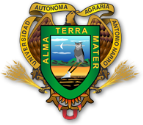 Ingeniero Agrónomo en Producción

GLOBAL SEED GENETICS S. de C.V de R.L. 

Por:
Jose Luis Barrientos Álvarez



 7 de Diciembre del 2017
Saltillo. Coahuila. México
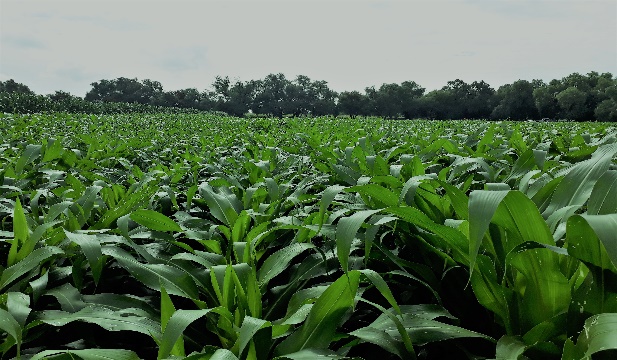 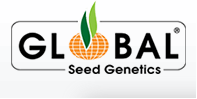 Descripción de la entidad receptora.
Global Seed Genetics S. de R.L de. C.V. Es una empresa dedicada a la producción e investigacion en maíz, localizada en Querétaro, Qro. México, enfocada al mejoramiento genético y al desarrollo de semilla de maíz.
Las principales actividades de negocio de Global Seed Genetics incluyen:
Mejoramiento genético y desarrollo de híbridos de maíz  blanco y amarillo.
Venta y licenciamiento de Germoplasma en Latinoamérica.
Producción de semilla hibrida de maíz de alta calidad.
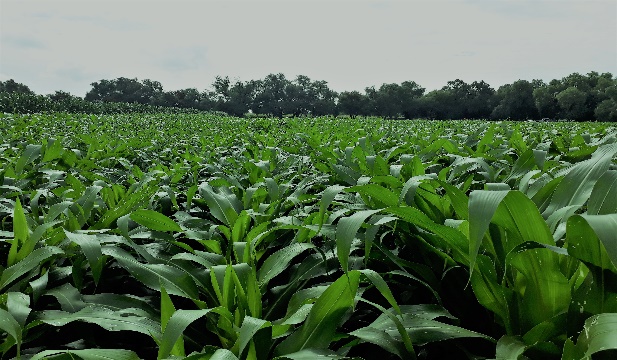 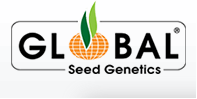 Objetivos específicos
Adquirir experiencia en toma de datos agronómicos en ensayos de rendimiento de híbridos comerciales y pre-comerciales.
Reforzar conocimientos en manejo agronómico de 4 lotes aislados y 3 parentales. 
Manejo de plagas y malezas.
Apoyo en manejo de vivero (área de incrementos y cruzas)
Supervisión de cosecha de lotes aislados y parentales.
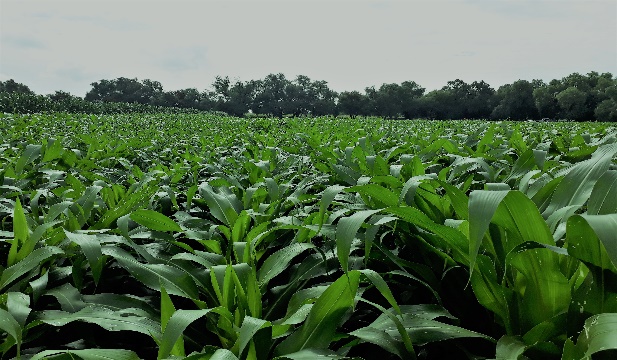 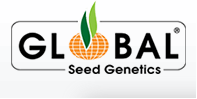 Descripción de las actividades
Siembra
Control de malezas
Control de plagas
Actualización de inventario
Toma de datos en ensayos de rendimiento
Eliminación de plantas fuera de tipo
Desespigue
Etiquetado
Manejo de vivero
Manejo de cosecha
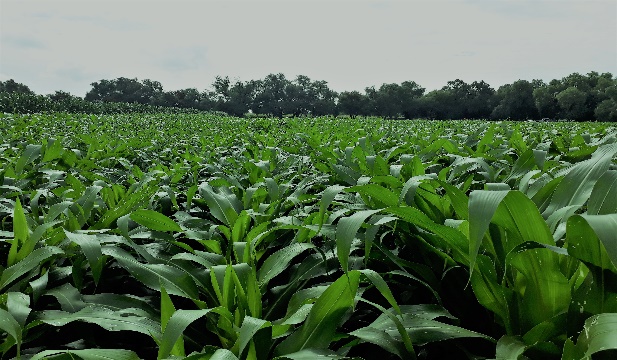 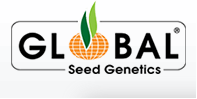 Siembra
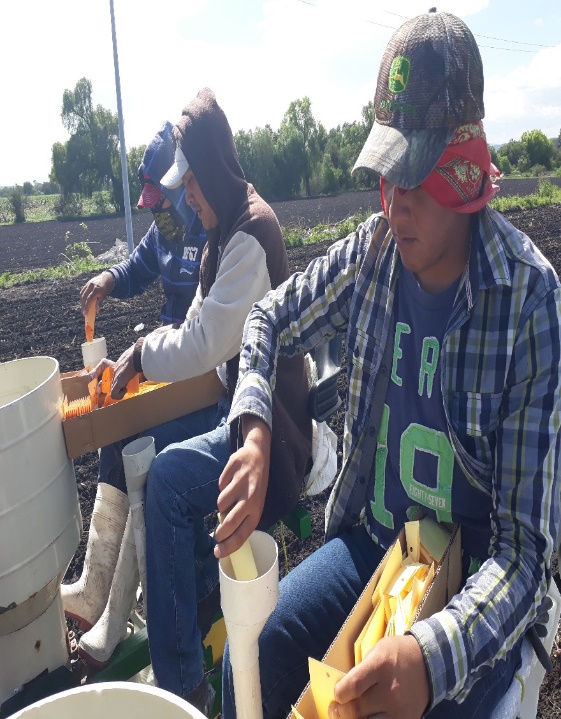 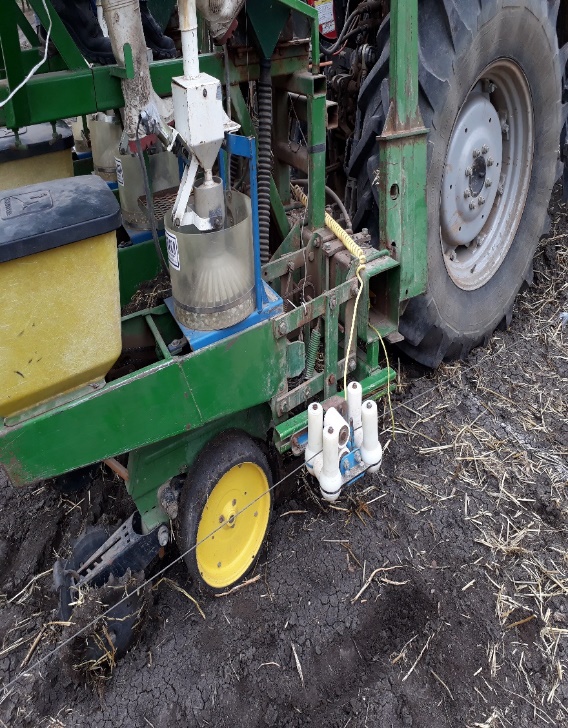 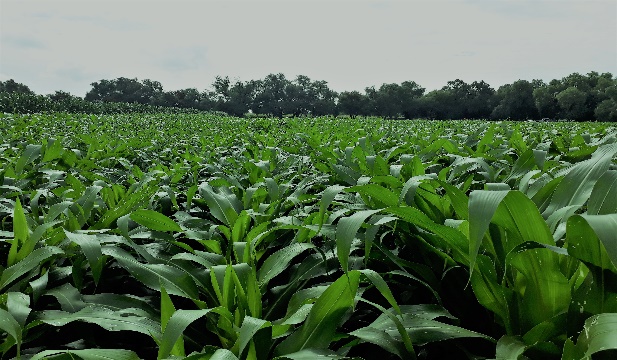 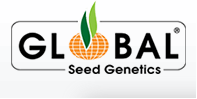 Aplicaciones para control de malezas
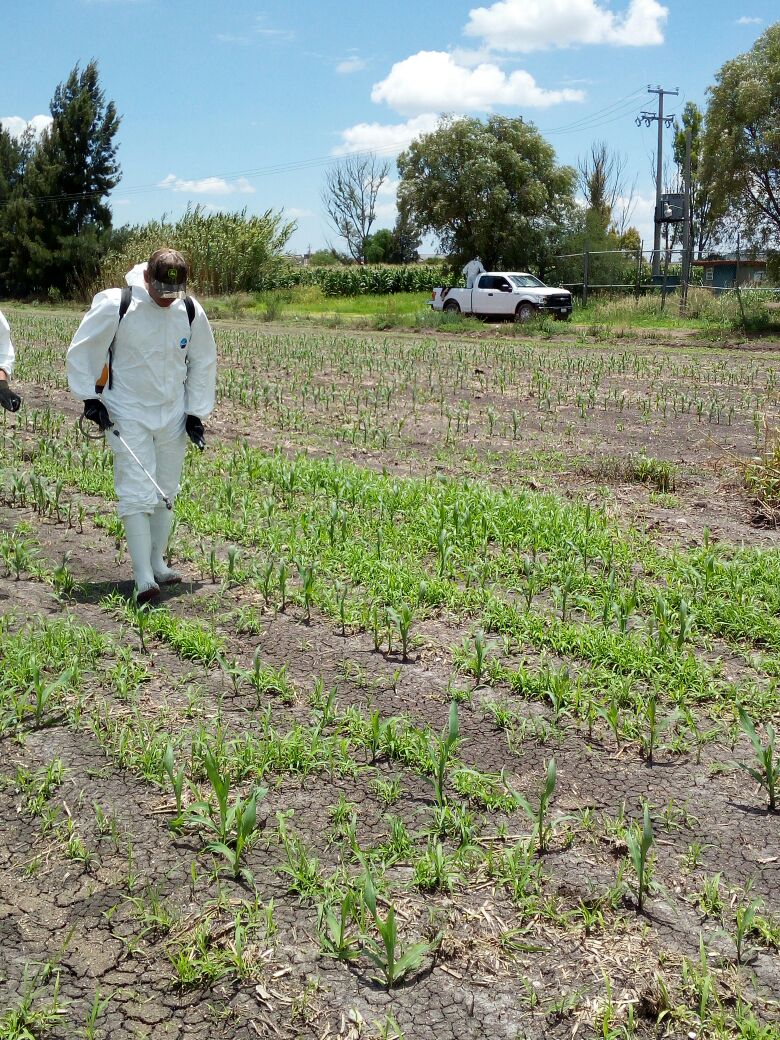 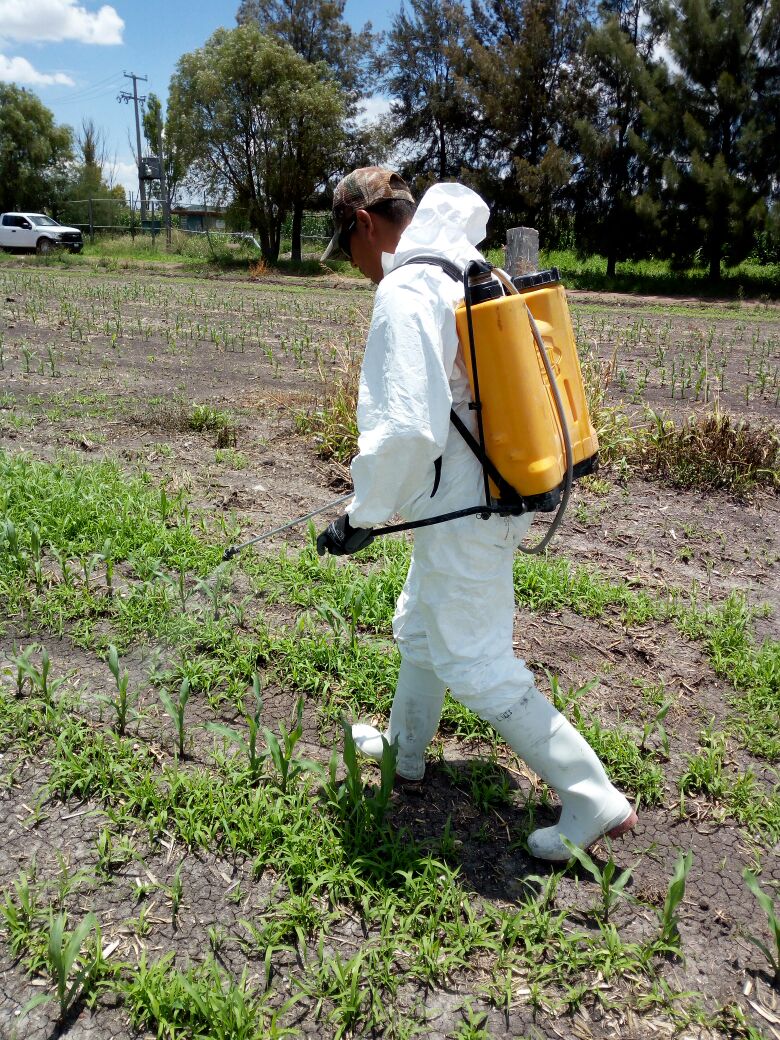 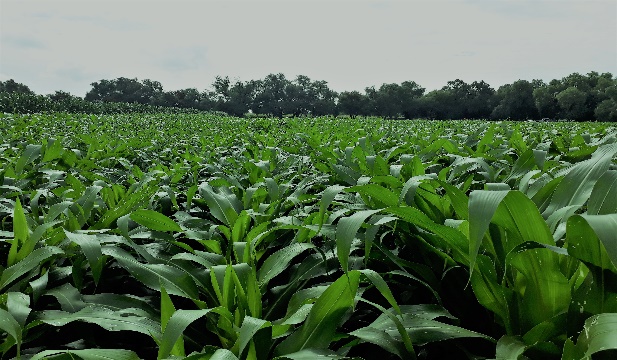 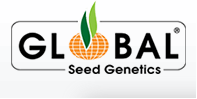 Control de plagas
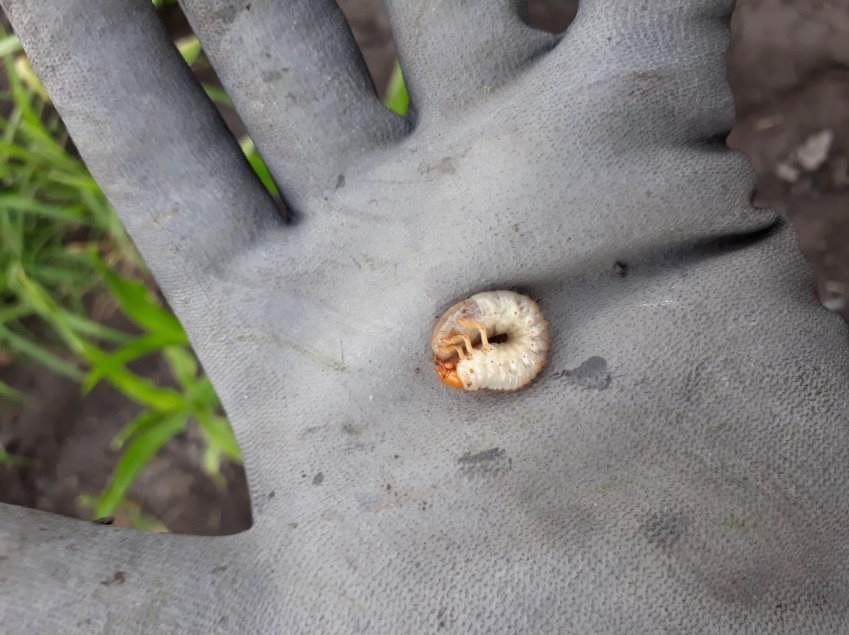 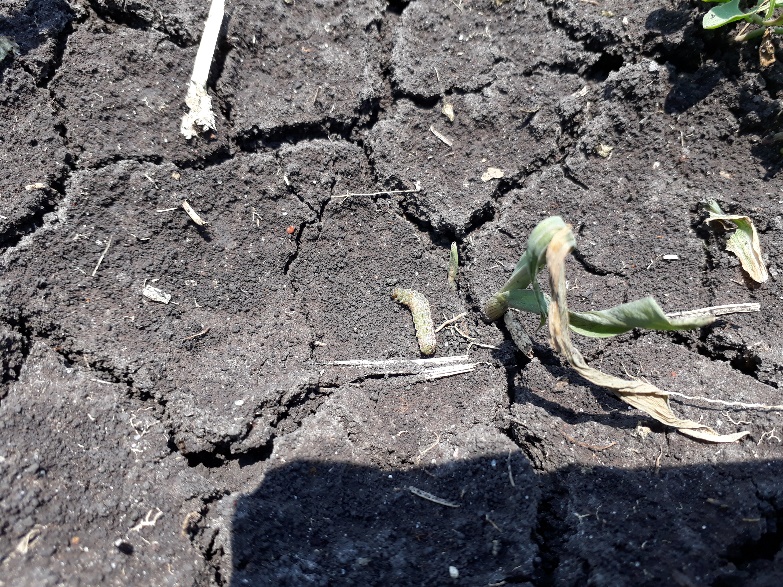 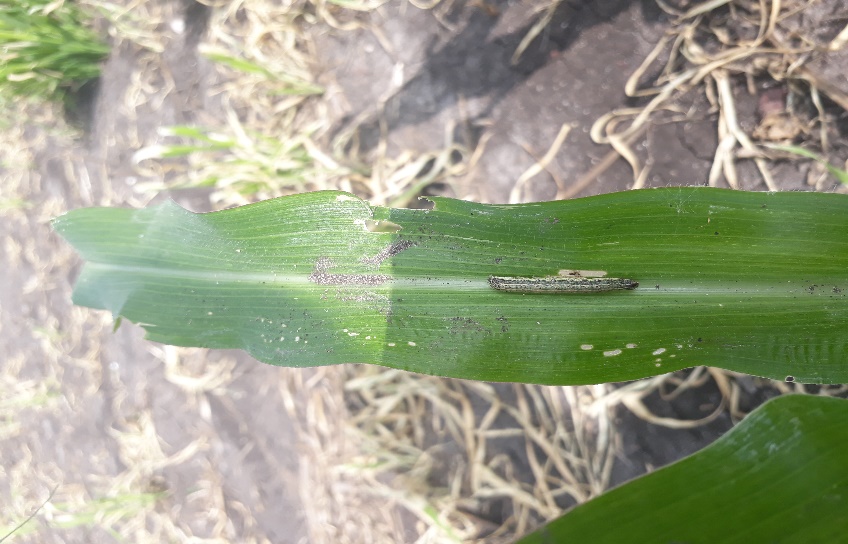 Agrotis ipsilon
Spodoptera frugiperda
Phyllophaga ssp
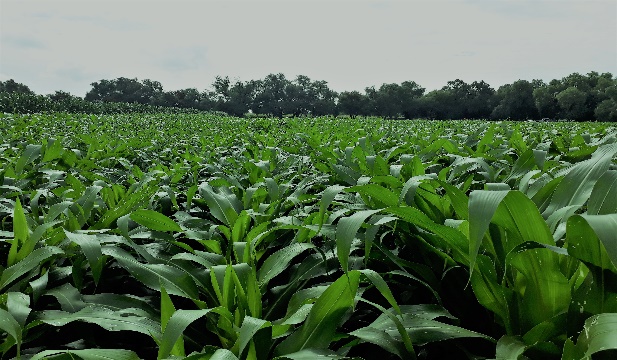 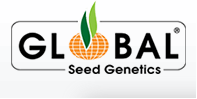 Actualización de inventario
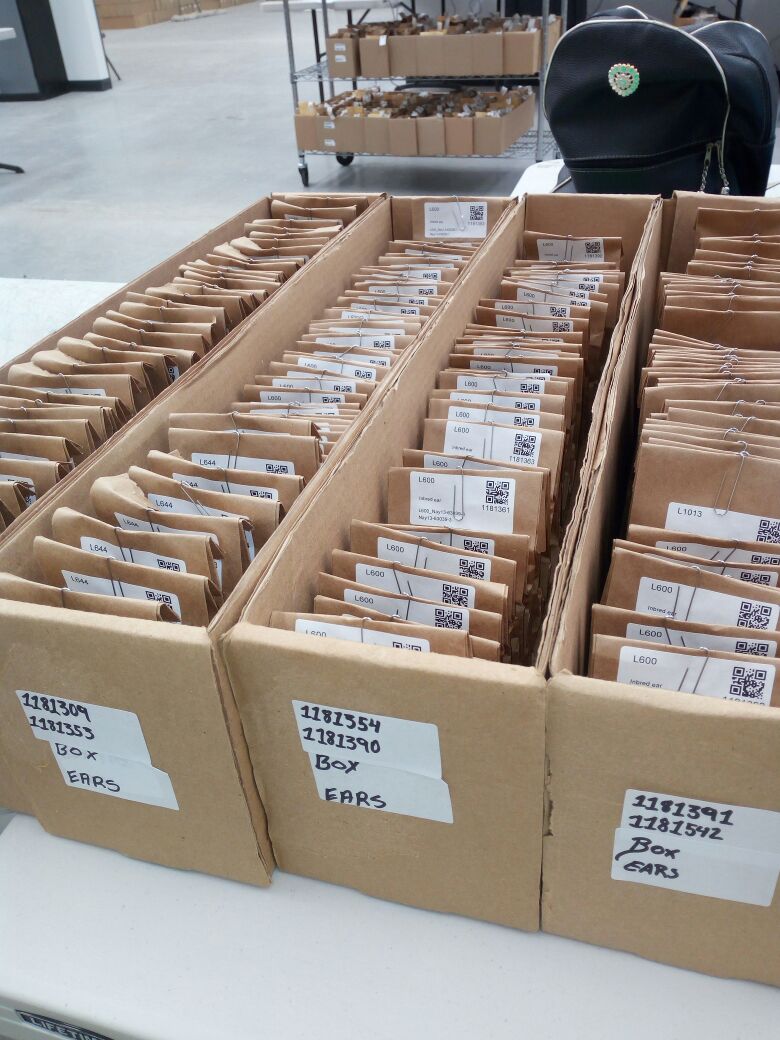 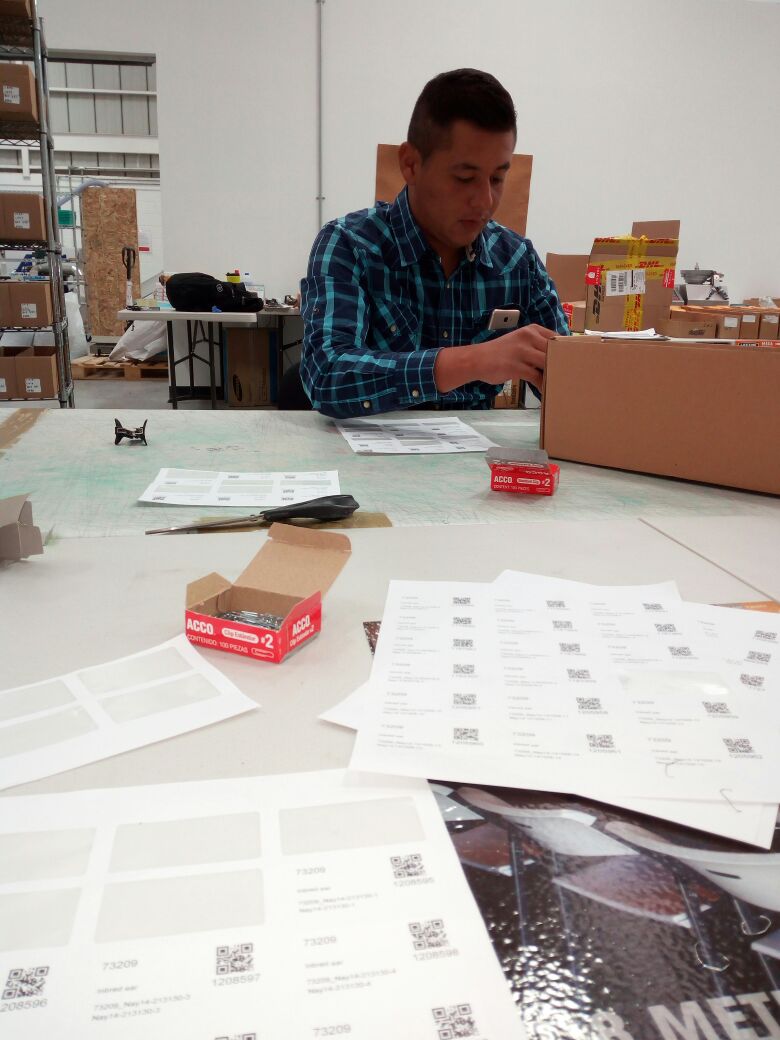 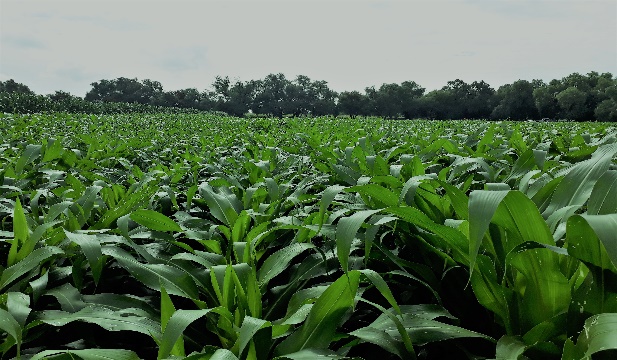 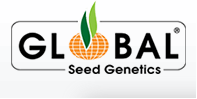 Toma de datos en ensayos de rendimiento
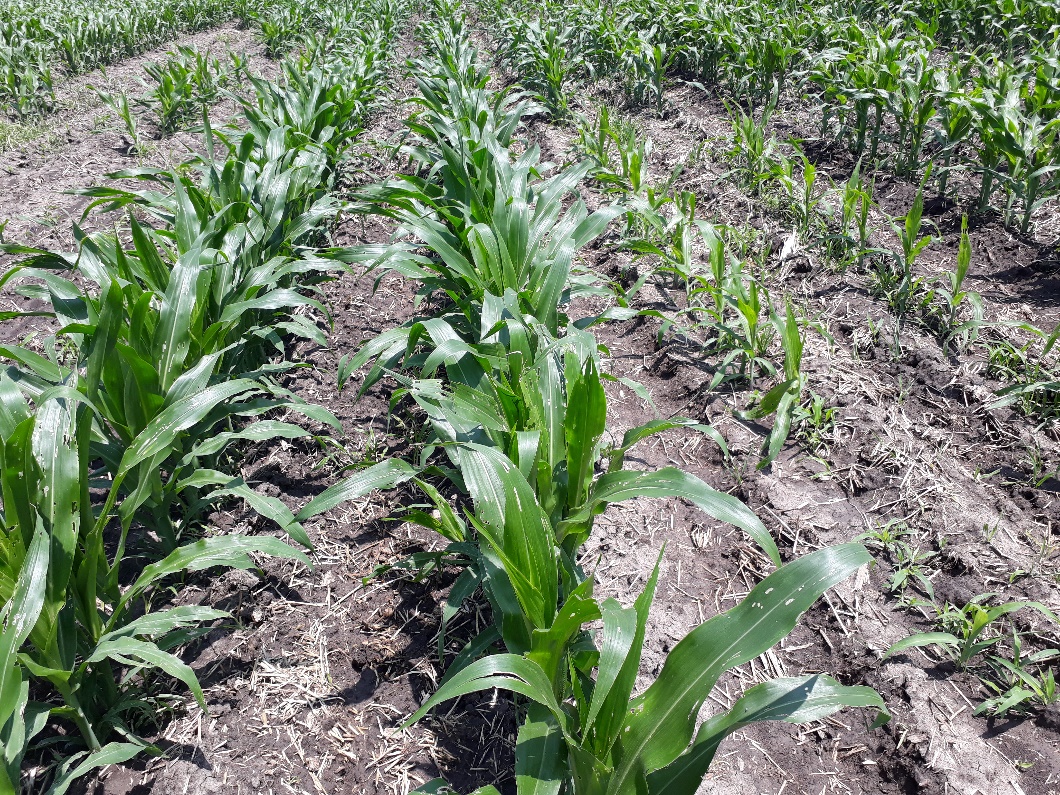 Bajo vigor y bajo número de plantas
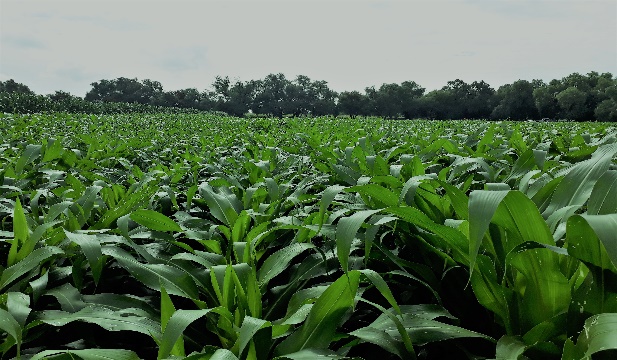 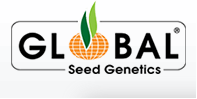 Toma de floración
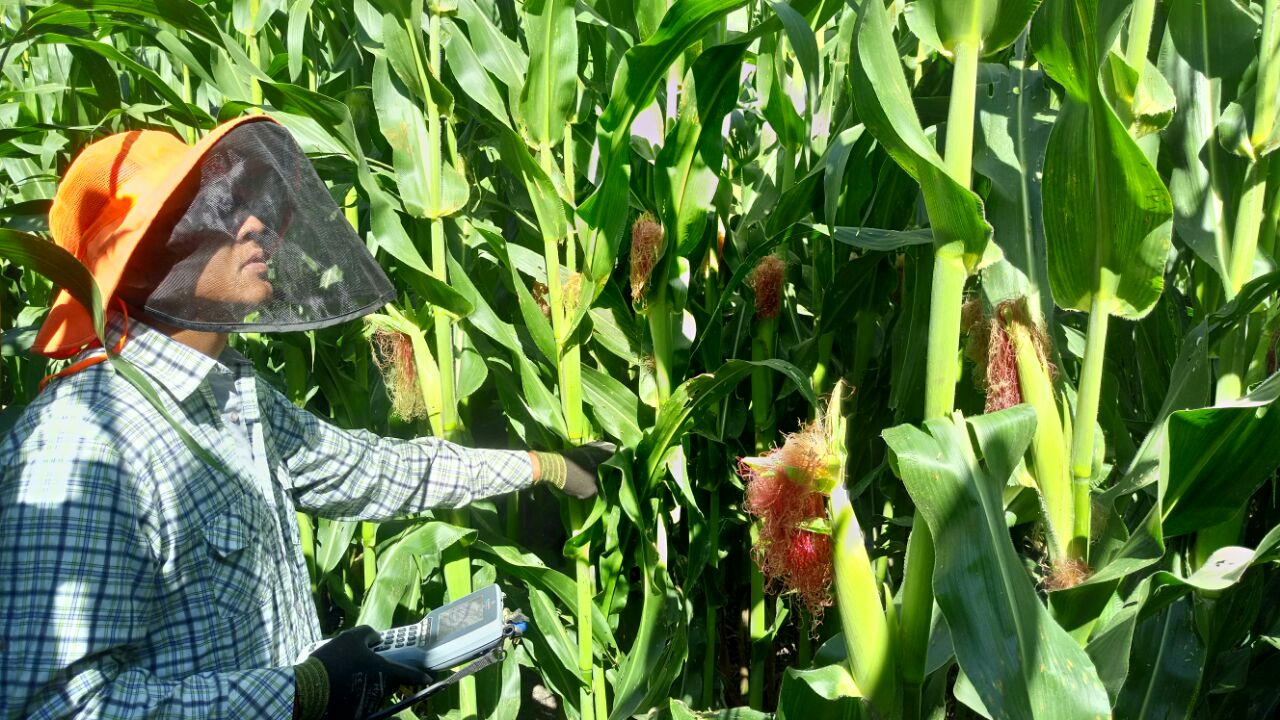 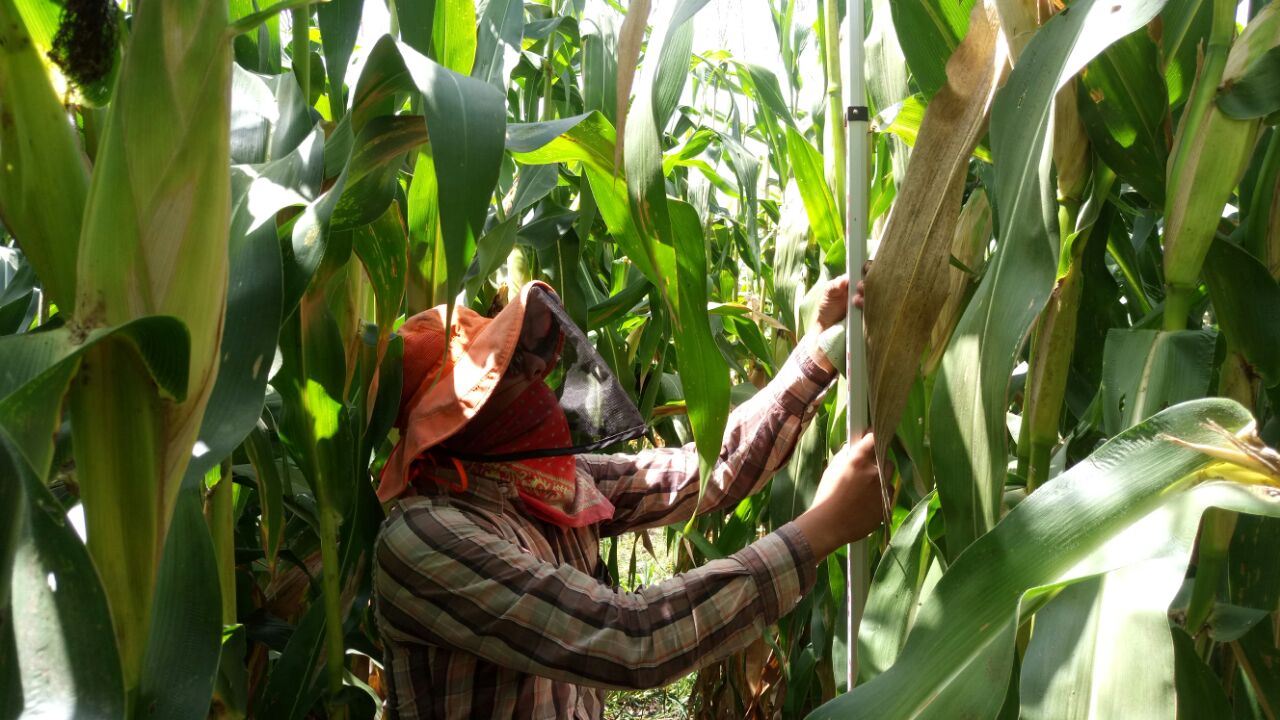 Toma de alturas
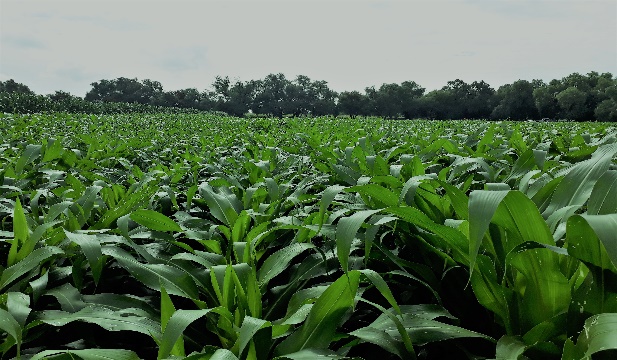 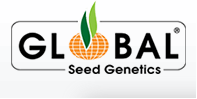 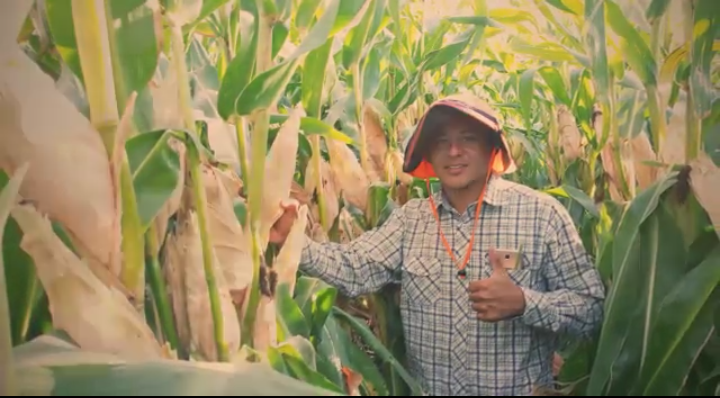 Calidad de parcela
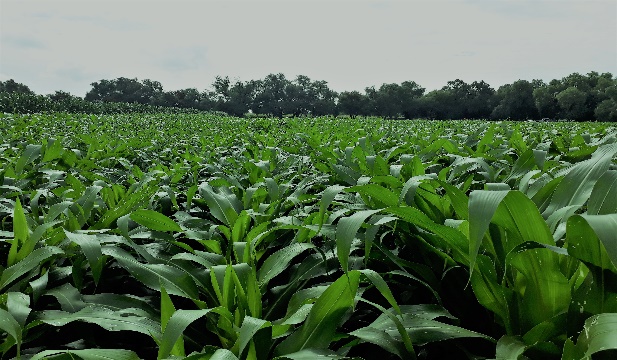 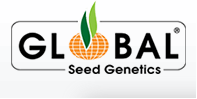 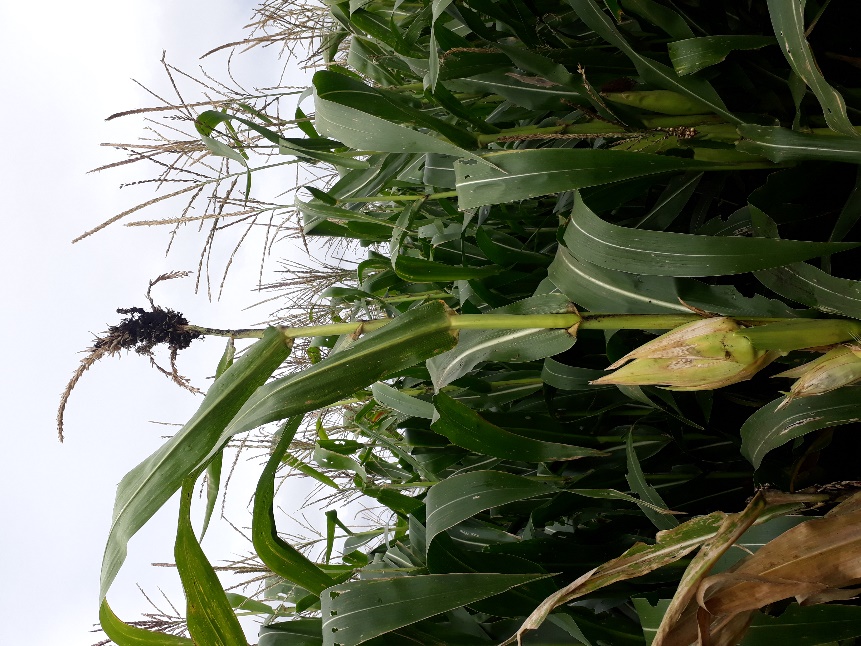 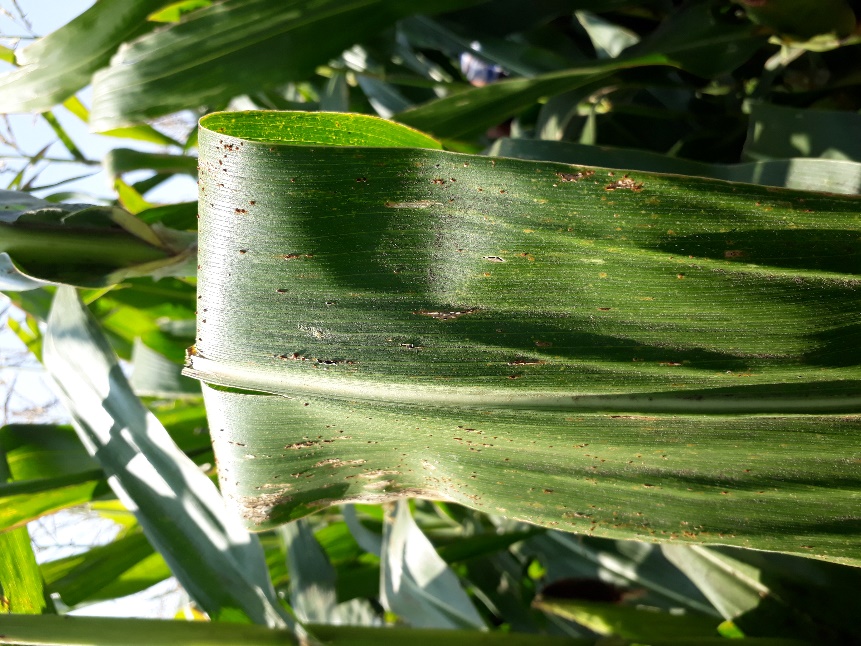 Sporosium reilianum
Puccinia Shorgi
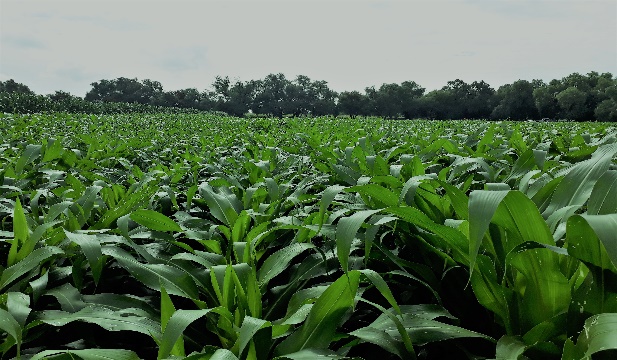 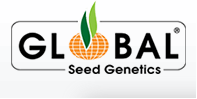 Eliminación de plantas fuera de tipo
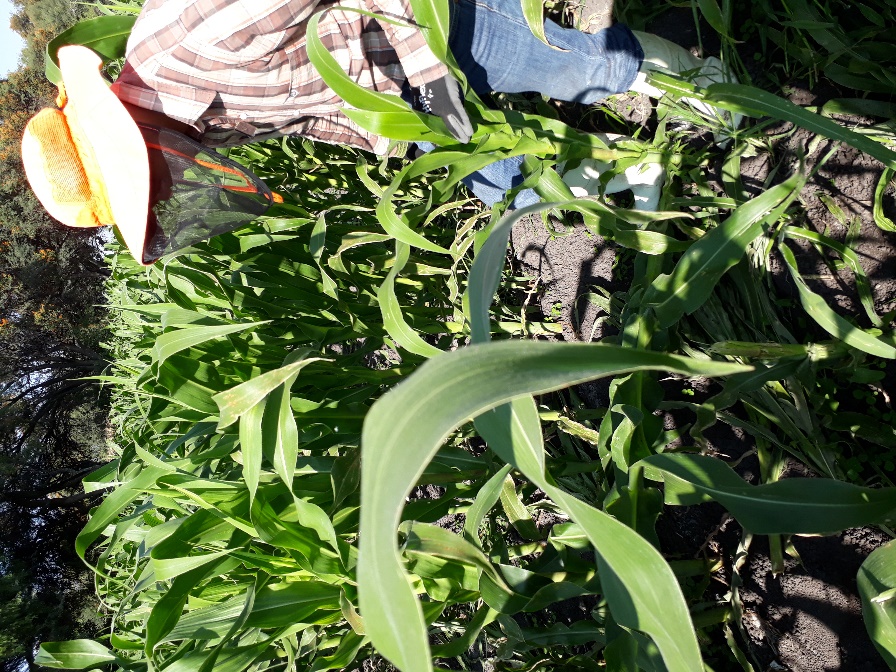 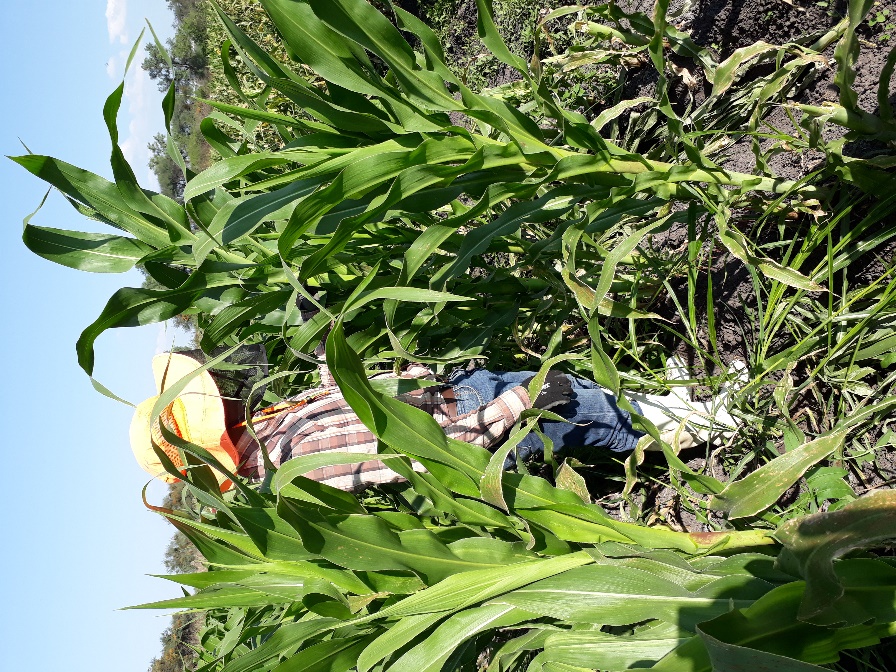 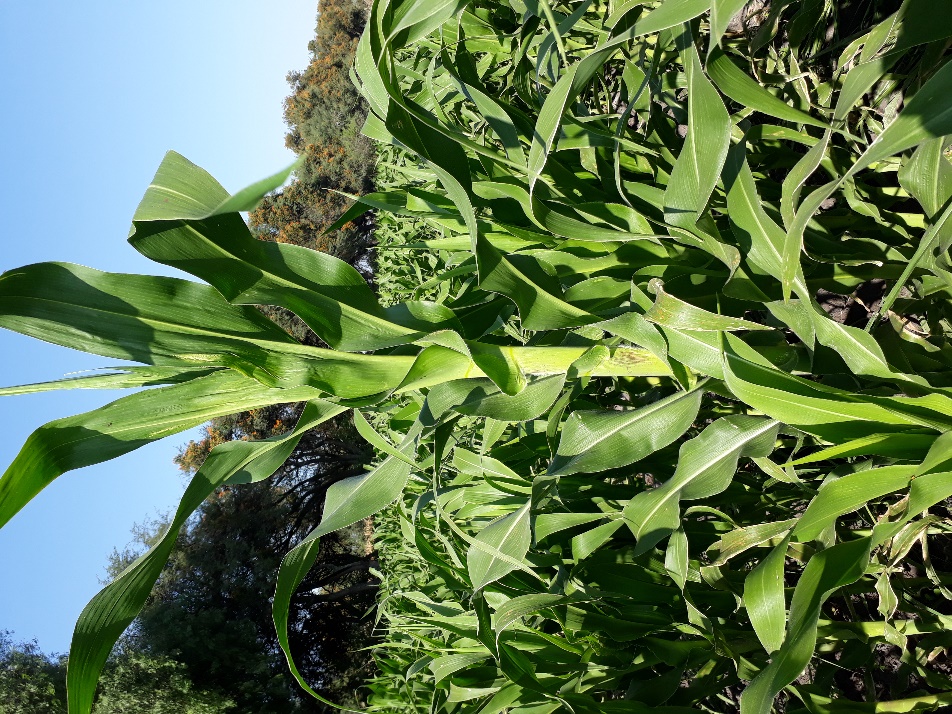 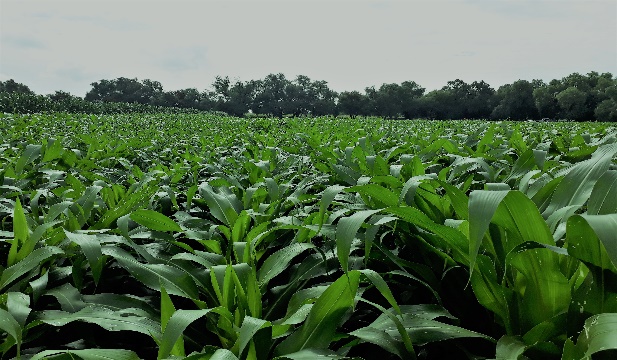 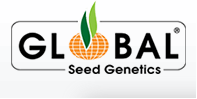 Desespigue
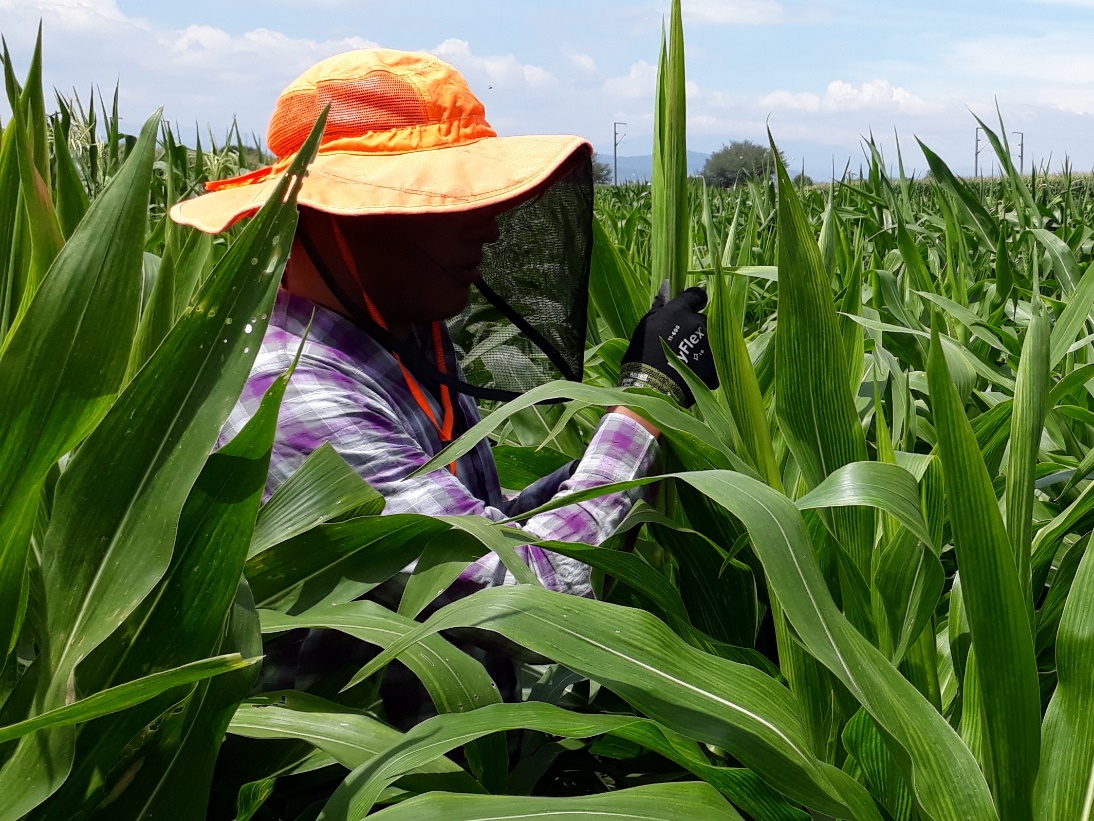 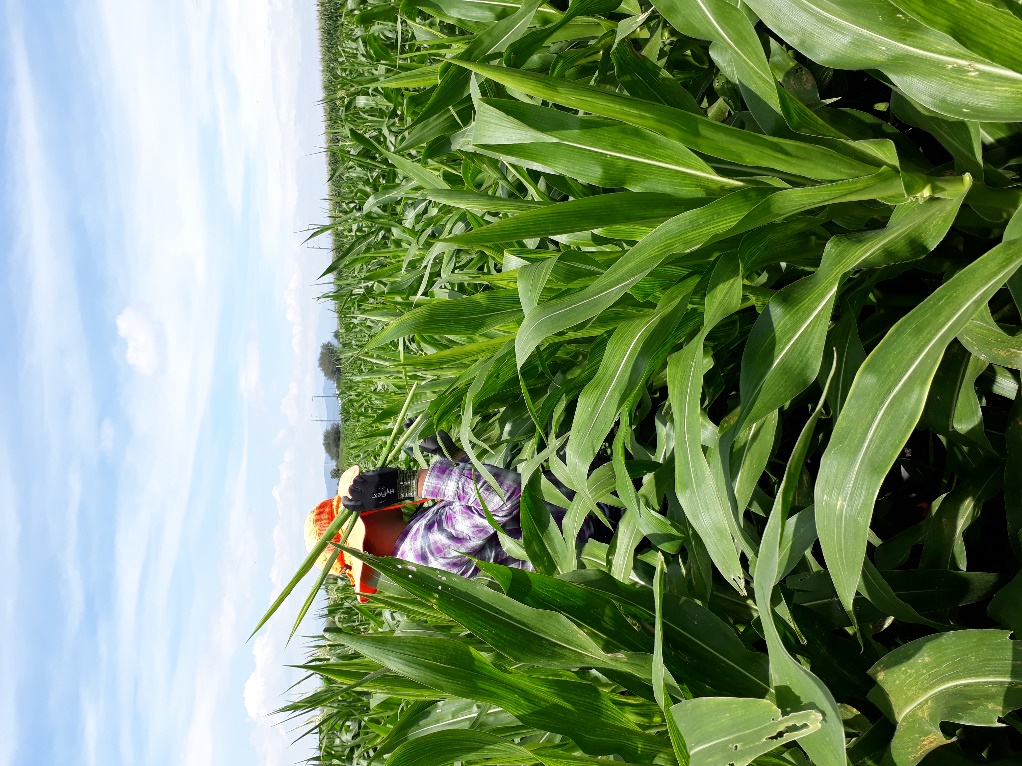 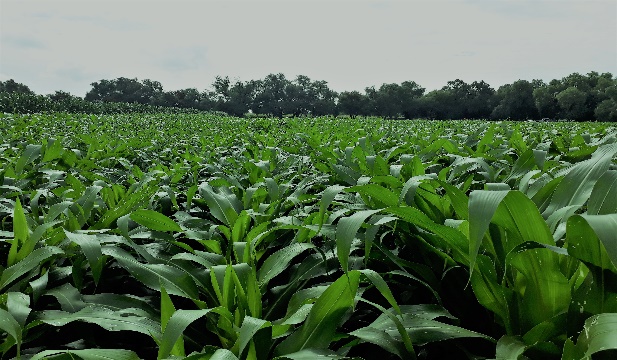 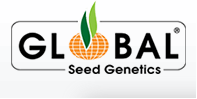 Etiquetado
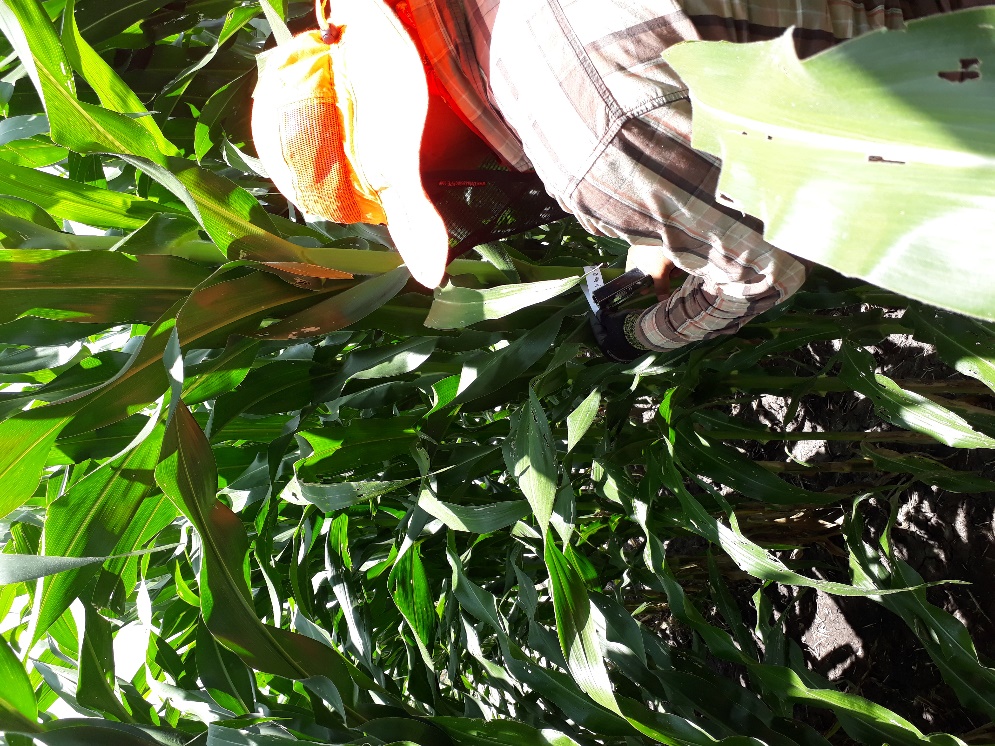 Manejo de vivero
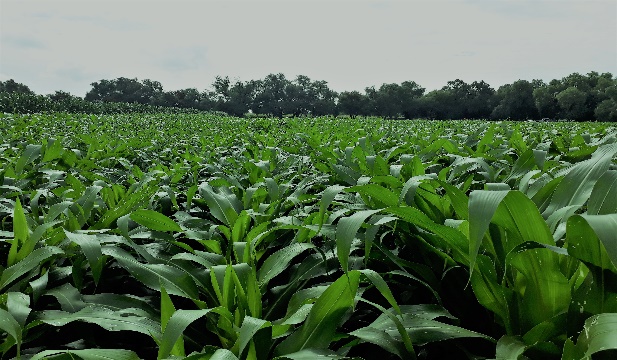 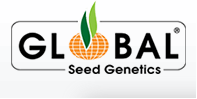 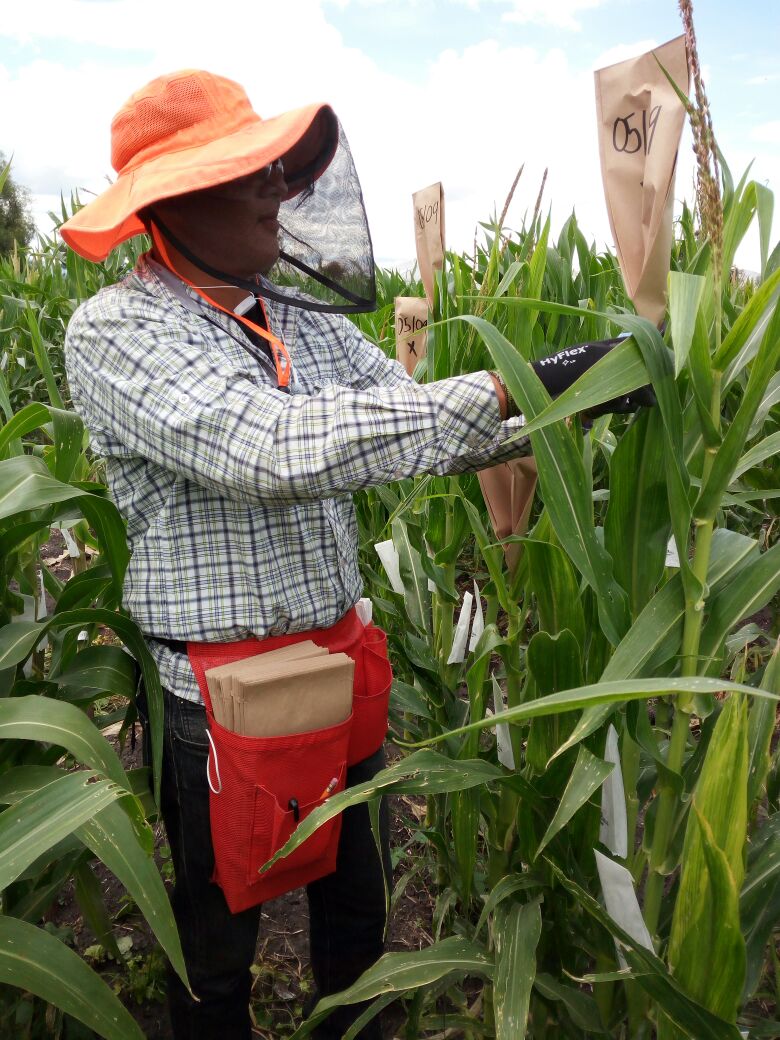 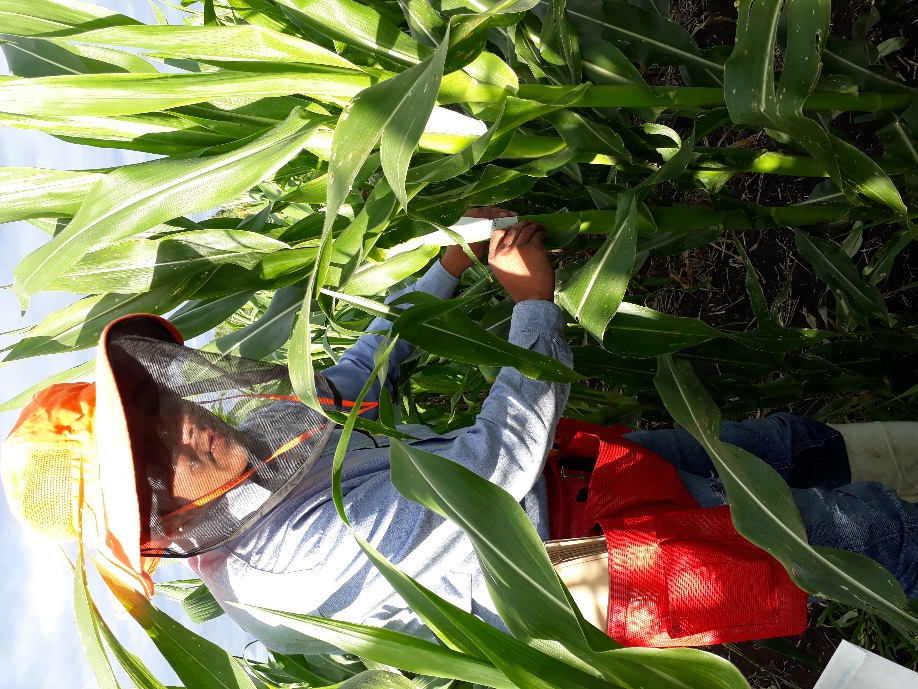 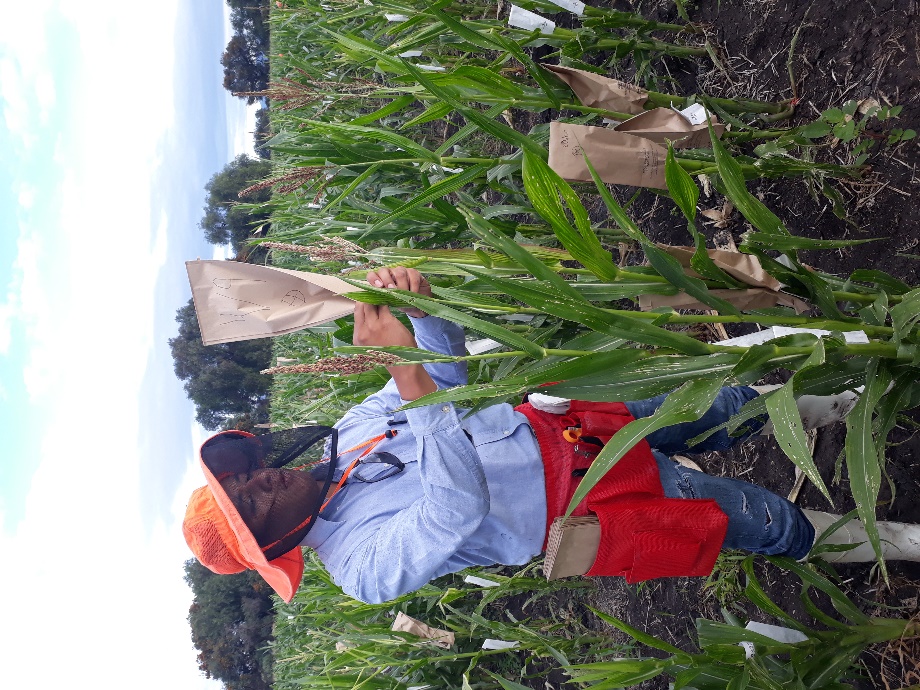 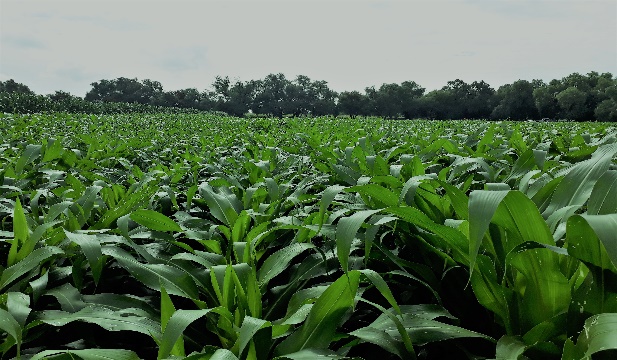 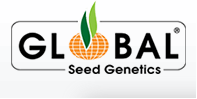 Manejo de cosecha
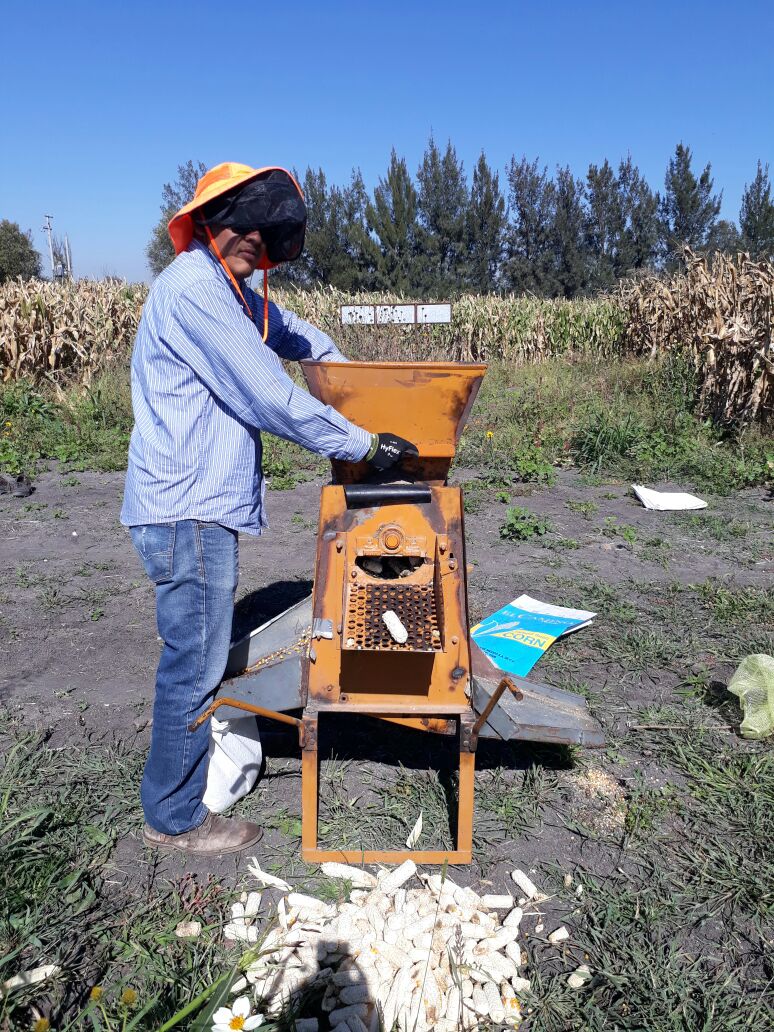 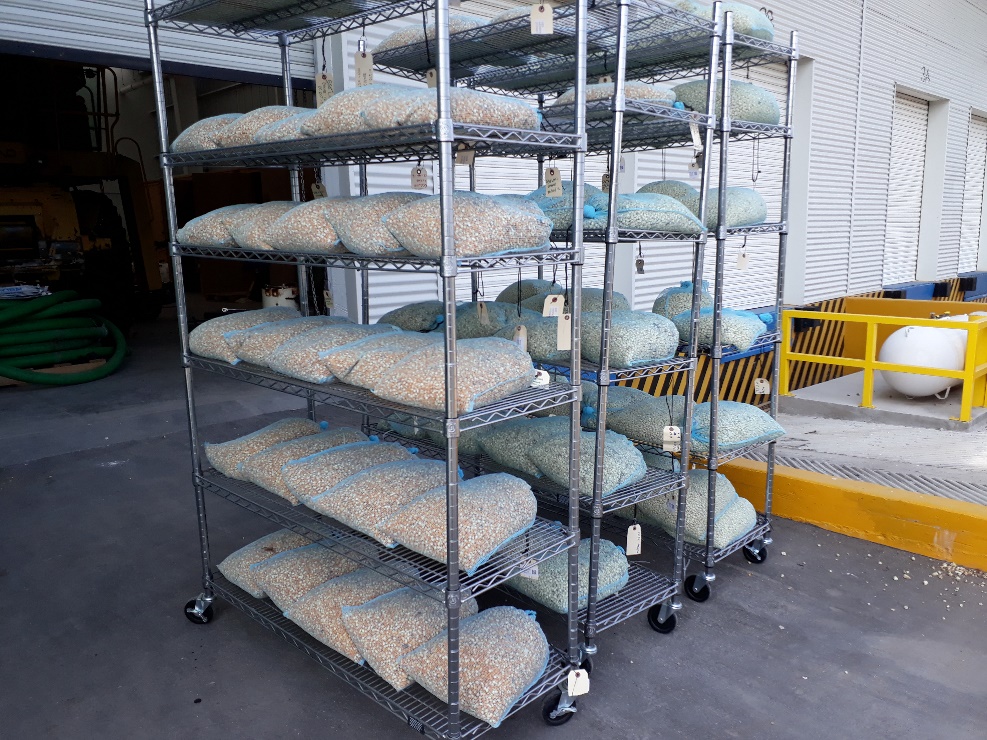 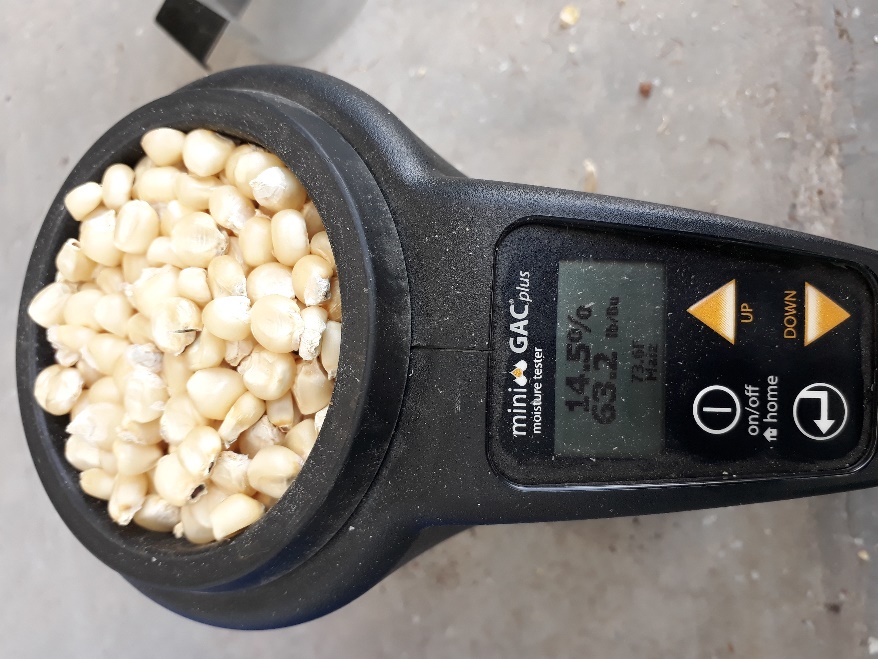 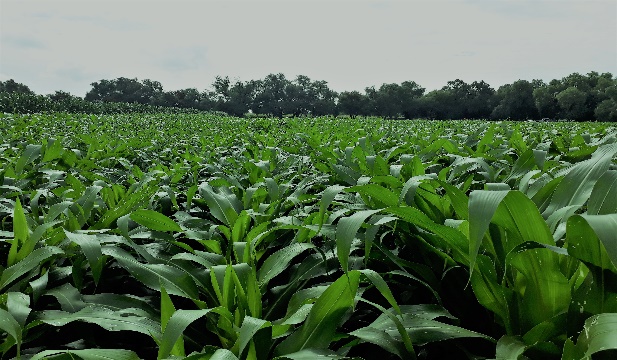 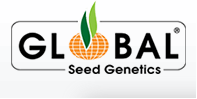 Áreas de conocimiento puestas en práctica
Botánica general

Nutrición de cultivos

Control de plagas

Entomología

Fitopatología

Prácticas agrícolas


Sistemas de producción

Tecnología de semillas

Mejoramiento de plantas

Manejo de malezas
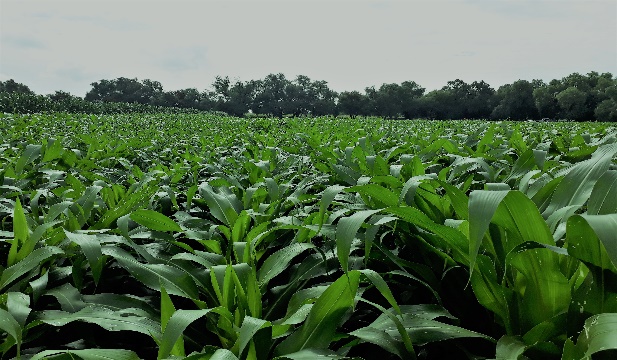 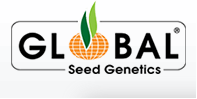 Autoevaluación
Durante mi estancia en la empresa, me siento muy satisfecho ya que cumplí mis objetivos, reforcé mis conocimientos, además de que adquirí mucha práctica en campo, en al ámbito laboral y en cada actividad a realizar puse todo mi empeño para que se realizara de la manera mas correcta.
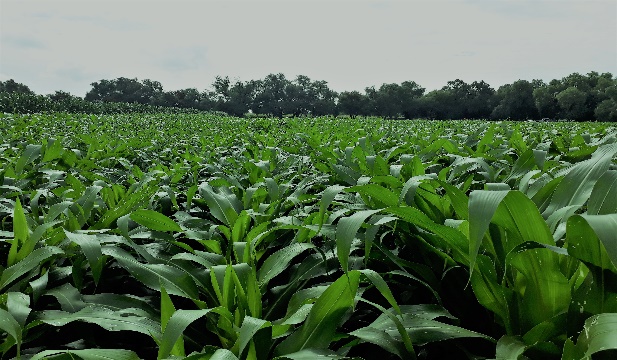 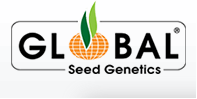 Gracias por su atención